FIGURE 6. Proposed vaso-occlusive and prothrombotic mechanisms of pseudopalisade formation in glioblastoma. 1) Genetic ...
J Neuropathol Exp Neurol, Volume 65, Issue 6, June 2006, Pages 529–539, https://doi.org/10.1097/00005072-200606000-00001
The content of this slide may be subject to copyright: please see the slide notes for details.
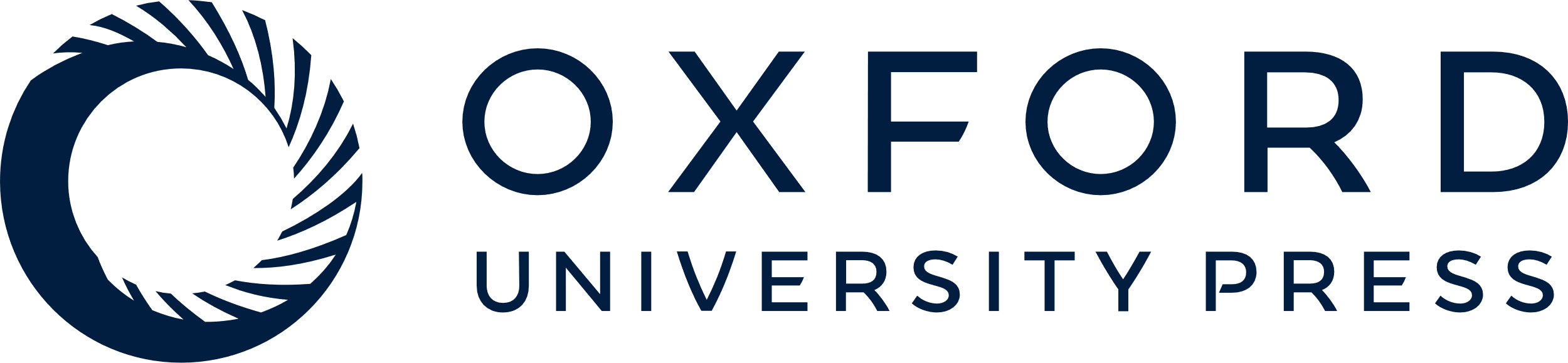 [Speaker Notes: FIGURE 6. Proposed vaso-occlusive and prothrombotic mechanisms of pseudopalisade formation in glioblastoma. 1) Genetic alterations in tumor cells, including EGFR amplification and PTEN loss, are hypothesized to cause secretion of factors that promote vascular leakiness, endothelial apoptosis, or endothelial tissue factor expression. 2) Both genetic alterations and hypoxia cause increased expression of tissue factor (TF) by tumor cells, which strongly promotes thrombosis. The resulting tumor hypoxia and the activation of PAR-1 by thrombin cause increased tumor cell migration away from occluded vessels to form pseudopalisades. 3) Pseudopalisades in turn drive neoplastic progression by inducing angiogenesis through the secretion of proangiogenic factors, including VEGF and IL-8.


Unless provided in the caption above, the following copyright applies to the content of this slide: Copyright © 2006 by the American Association of Neuropathologists, Inc.]